Eğitsel Yazılım Değerlendirme
Değerlendirme kriterleri
1) Etkililik:

Yazılımın eğitsel hedeflere ulaşmadaki etkililiğini ele alır
Değerlendirme kriterleri
2) Verimlilik

Zaman ve maliyet açısından ders yazılımının hedeflere ulaşmadaki başarısı
Değerlendirme kriterleri
3) İşlerlik

Eğitsel yazılımın sorunsuz çalışabilmesi
Değerlendirme kriterleri
4) Uygunluk

Yazılımın dersin hedeflerine uygunluğu
Kaynak
N.Şimşek, Bilgisayar Yazılımlarının Değerlendirilmesi, Siyasal Kitabevi
Diğer dikkate alınabilecek özellikler
Öğrenci kontrolü
Navigasyon
Arayüz tasarımı
Eğlence
Multimedya tasarım ilkeleri
Yazılım geliştirme süreci ve bu sürecin eğitsel ortamlarda değerlendirilmesi
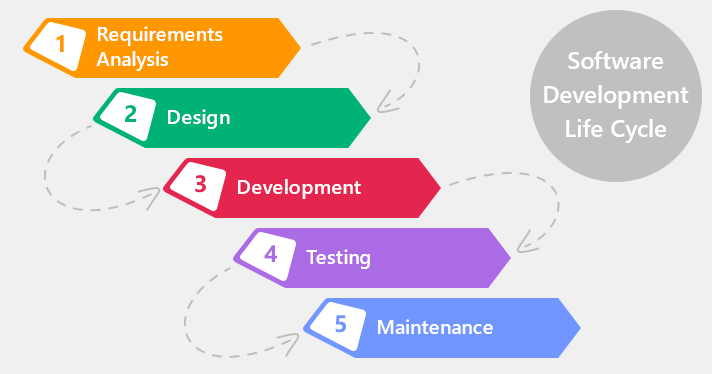 Ramazan, B. (6 Mart). https://medium.com/t%C3%BCrkiye/yaz%C4%B1l%C4%B1m-geli%C5%9Ftirme-s%C3%BCre%C3%A7leri-e03b99d5819a